California BlueGreen Alliance
Sam Appel, CA Manager
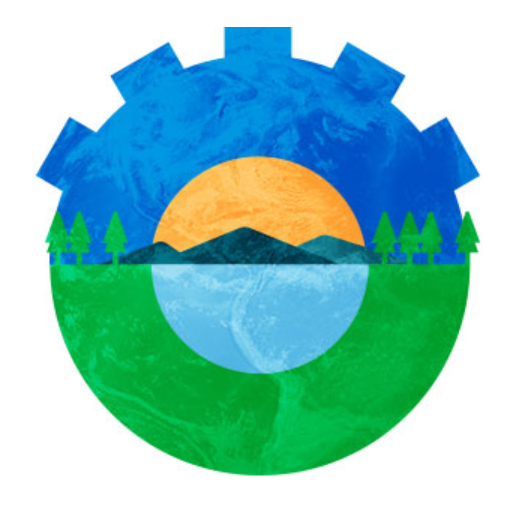 California Senate 

Subcommittee on a Clean Energy Future
BGA Members Work By Consensus
NRDC
Union of Concerned Scientists
CA LCV
Sierra Club
EDF
SEIU
United Steelworkers
Sheetmetal Workers
Communication Workers 
CA Federation of Teachers 
CA Teamsters
CA Labor Federation
CA Pipe Trades
United Auto Workers
Utility Workers
IBEW
2022 Energy Climate Progress
AB 2316 (Ward)
Community Solar
AB 2143 (Carrillo)
Rooftop >15KW
SB 674 (Durazo)
Manufacturing job quality
[Speaker Notes: Structure of ongoing work
Clusters
As we move into work planning we’ll build off of ongoing momentum in these areas
Wins
passing the CARB advanced clean truck (ACT) manufacturing rule – as coalition member;
passing the CARB ACT reporting requirement with workforce goals—as coalition lead;
passing AB 841—as coalition member;
passing AB 901—as coalition member, and as first #BLM bill to pass that BGA has ever(?) supported
secured CARB buy-in to adopt Buy Fair policy in incentives, leading coalition;
secured CARB buy-in to ensure company responsibility in the forthcoming Fleet Rule, leading coalition;
launched joint BGA, APEN, SEIU resilience policy report Resilience Before Disaster;
launched and leading enviro campaign on ‘No on Prop 22’;
led labor engagement in CARB Advanced Clean Cars 2 coalition;
led BGA engagement on #BLM bills AB 2054, AB 1007;
led budget advocacy with coalition of labor-allied enviros/EJ for clean transportation dollars;
led organizing of EJ and SEIU on resilience research and advocacy;
supervised Georgetown legal consultant team on Buy Fair practices research;
led advocacy on the CARB Clean Miles Standard with enviro-labor coalition.]
2022 Energy Climate Budget Progress
Community Resilience Centers
$175M
Equitable Building Decarb
$112M
AB 794 and AB 680 Implementing $
[Speaker Notes: Structure of ongoing work
Clusters
As we move into work planning we’ll build off of ongoing momentum in these areas
Wins
passing the CARB advanced clean truck (ACT) manufacturing rule – as coalition member;
passing the CARB ACT reporting requirement with workforce goals—as coalition lead;
passing AB 841—as coalition member;
passing AB 901—as coalition member, and as first #BLM bill to pass that BGA has ever(?) supported
secured CARB buy-in to adopt Buy Fair policy in incentives, leading coalition;
secured CARB buy-in to ensure company responsibility in the forthcoming Fleet Rule, leading coalition;
launched joint BGA, APEN, SEIU resilience policy report Resilience Before Disaster;
launched and leading enviro campaign on ‘No on Prop 22’;
led labor engagement in CARB Advanced Clean Cars 2 coalition;
led BGA engagement on #BLM bills AB 2054, AB 1007;
led budget advocacy with coalition of labor-allied enviros/EJ for clean transportation dollars;
led organizing of EJ and SEIU on resilience research and advocacy;
supervised Georgetown legal consultant team on Buy Fair practices research;
led advocacy on the CARB Clean Miles Standard with enviro-labor coalition.]
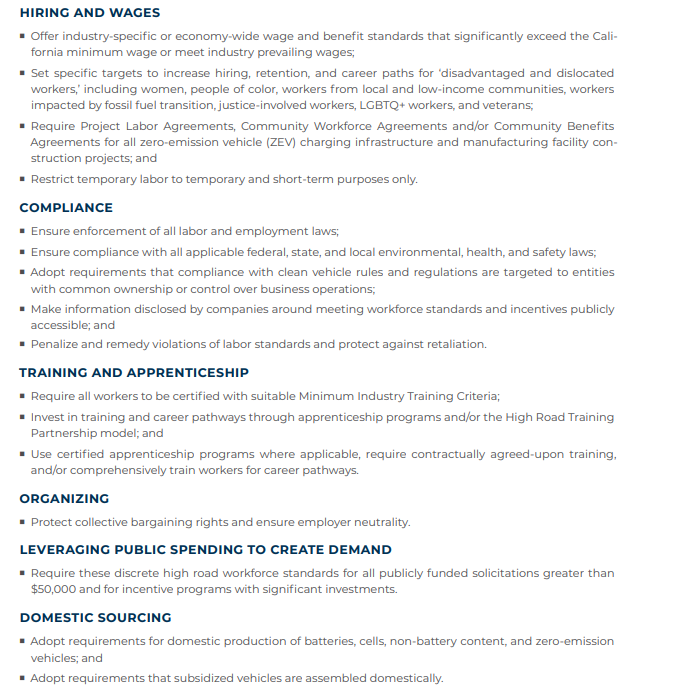